IHRM
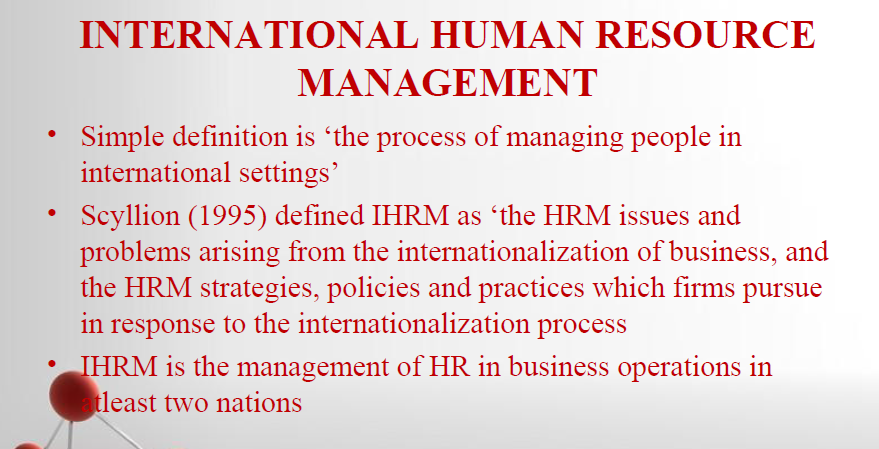 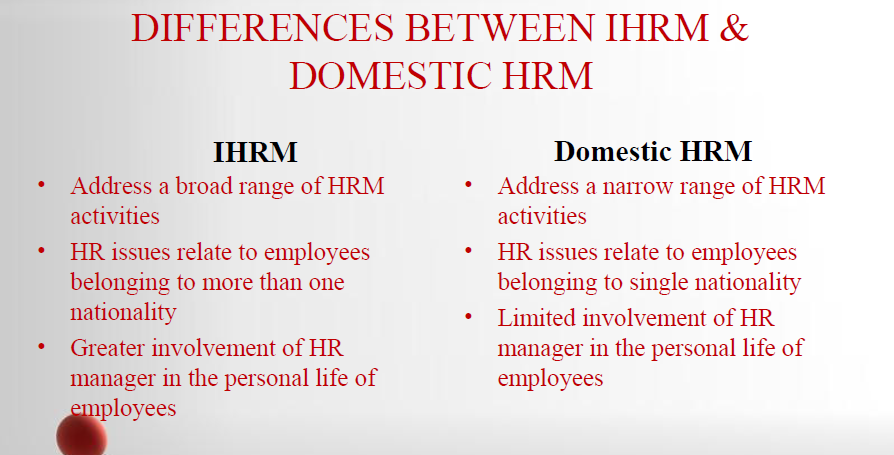 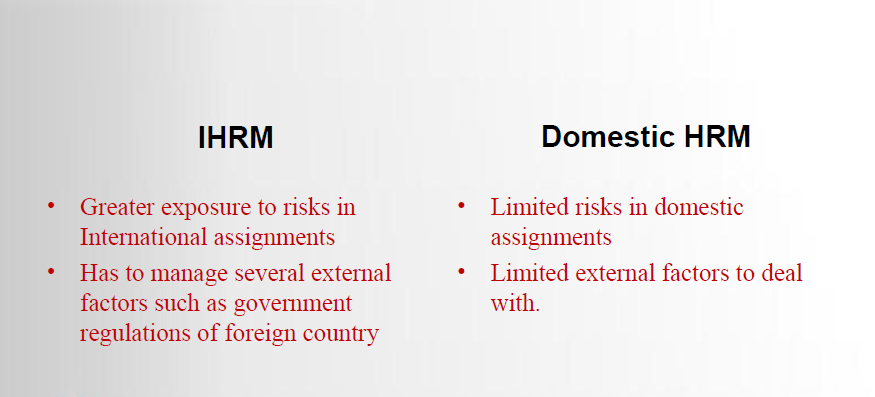 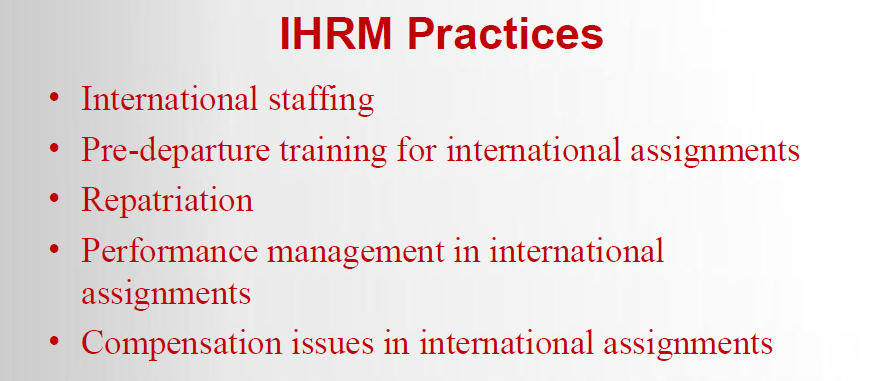